Дусла манзилти –времена года
Лето – дуц1рум
Осень-Г1ебшни
Зима – яни
Весна - х1еб
Ца – один 1
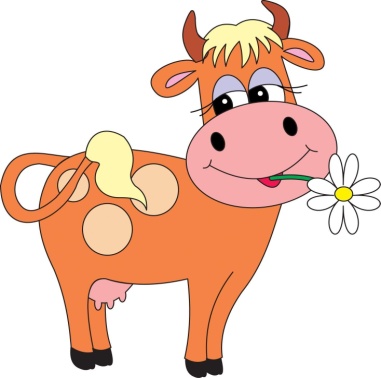 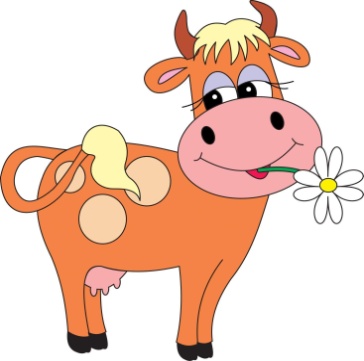 Вец1ал – десять 10
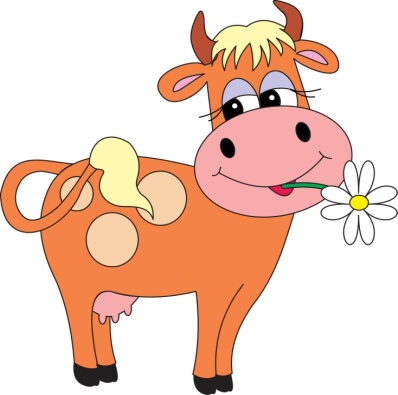 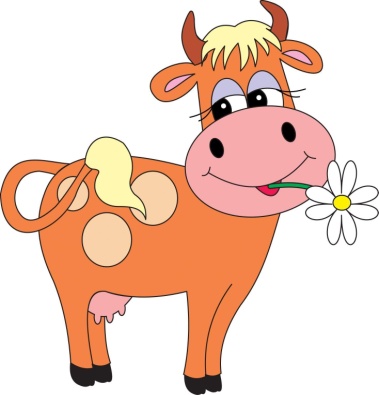 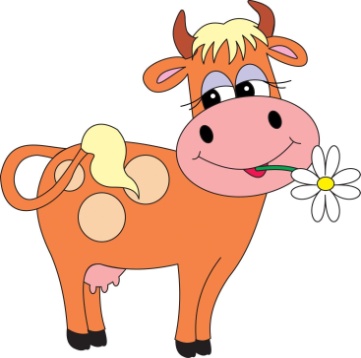 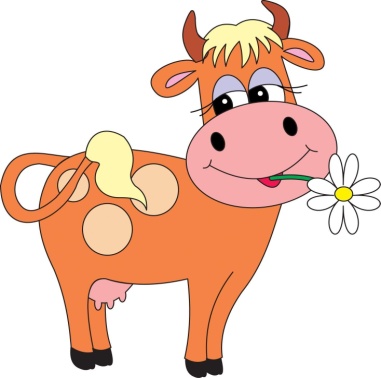 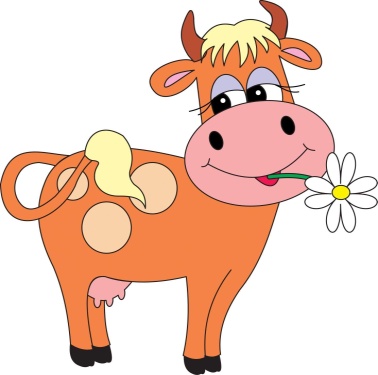 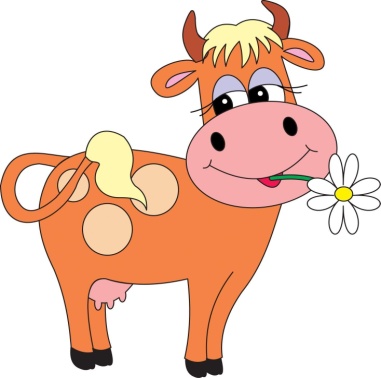 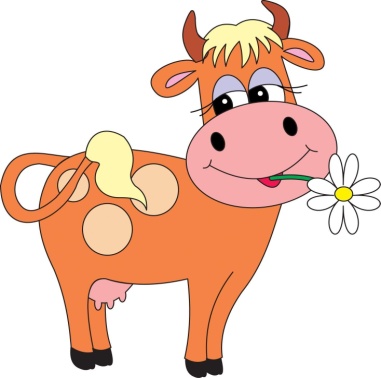 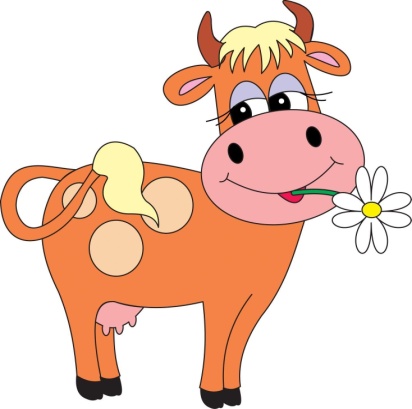